EQUIVALENCIAS ENTRE MEDIDAS DE TIEMPO
: 12
X 12
: 365
: 28
: 30
  ó
: 31
X 365
X 28
X 30
 ó
X 31
: 4
X 4
X 7
:7
AÑO
MES
: 24
X 24
SEMANA
: 60
DÍA
X 60
HORA
: 60
X 60
MINUTO
SEGUNDO
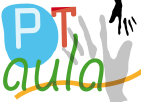 aulapt.org
EQUIVALENCIAS ENTRE MEDIDAS DE TIEMPO
AÑO
MES
SEMANA
DÍA
HORA
MINUTO
SEGUNDO
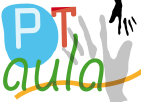 aulapt.org
EQUIVALENCIAS ENTRE MEDIDAS DE TIEMPO
MILENIO
: 1.000
X 1.000
SIGLO
: 12
X 12
: 100
X 100
DÉCADA
: 365
: 10
X 10
: 28
: 30
  ó
: 31
X 28
X 30
 ó
X 31
: 4
X 4
LUSTRO
X 365
: 5
X 5
AÑO
:7
X 7
MES
SEMANA
: 24
X 24
DÍA
: 60
HORA
X 60
MINUTO
: 60
SEGUNDO
X 60
aulapt.org
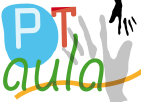 EQUIVALENCIAS ENTRE MEDIDAS DE TIEMPO
MILENIO
SIGLO
DÉCADA
LUSTRO
AÑO
MES
SEMANA
DÍA
HORA
MINUTO
SEGUNDO
aulapt.org
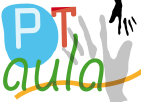